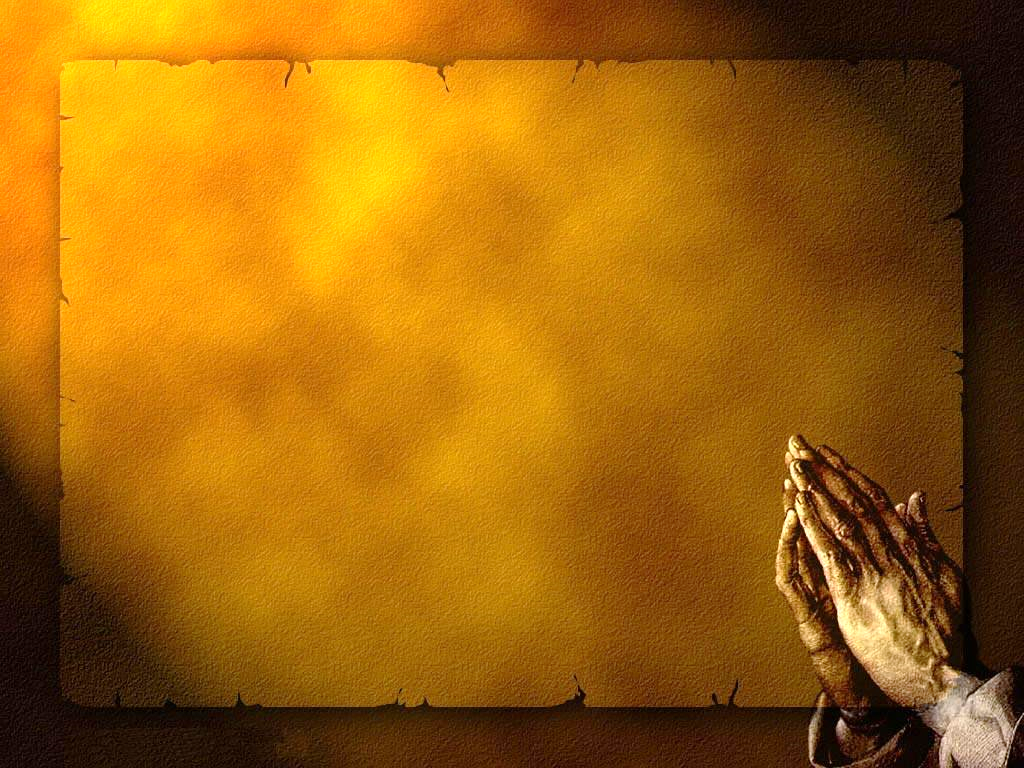 Drawing Near to God
by the Practice of Praying
1.	Question: Do you sincerely pray at least once per day?  Answer: Under 10% said yes.
 
2.	Question: Do You have a list of souls for whom you pray for daily? Answer: 2%  said yes.   
 
3.	Question: Would you consider the congregation where you worship as a praying congregation?  Answer: Under 5% said yes.
 
4.	Question: Do you sincerely believe that God hears and answers prayer?  Answer: Under 50% said yes.
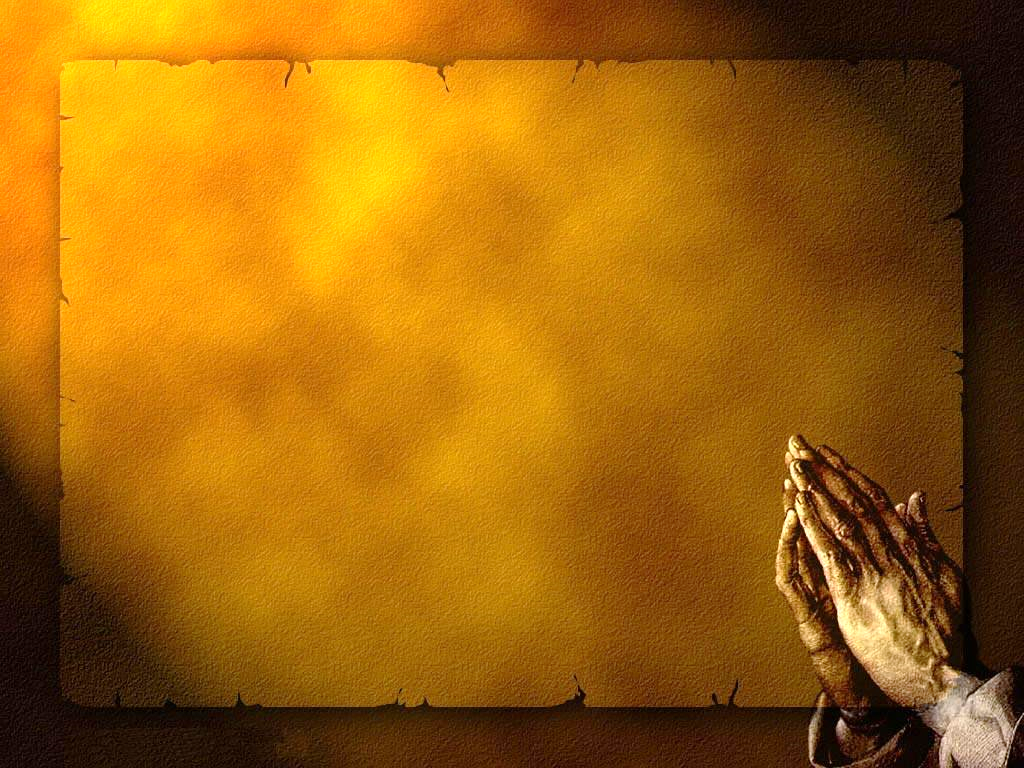 Drawing Near to God
by the Practice of Praying
We Need to Pray with Confidence
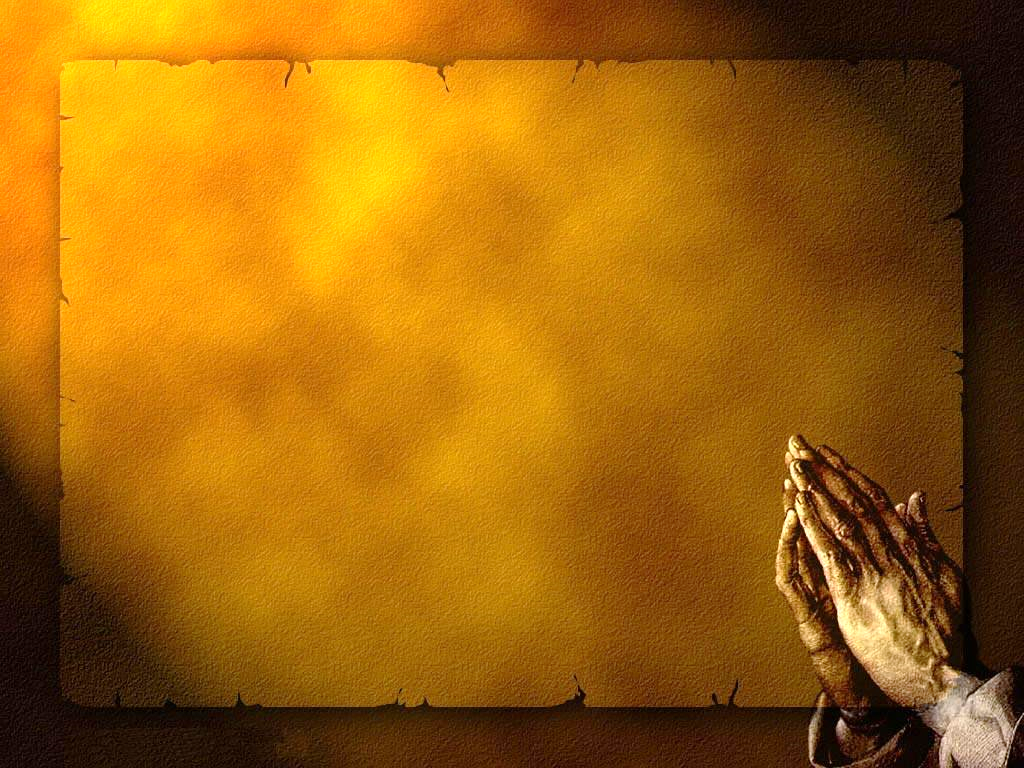 Drawing Near to God
by the Practice of Praying
We Need to Pray with Confidence
(Heb. 4:14-16; 10:19-22)
Hebrews 4:14 (ESV) 
14  Since then we have a great high priest…
He was without sin (Heb. 7:26,  28)
He lives forever (Heb. 7:16, 23-24)
His sacrifice was all-sufficient (Heb. 7:27;           10:10-12)
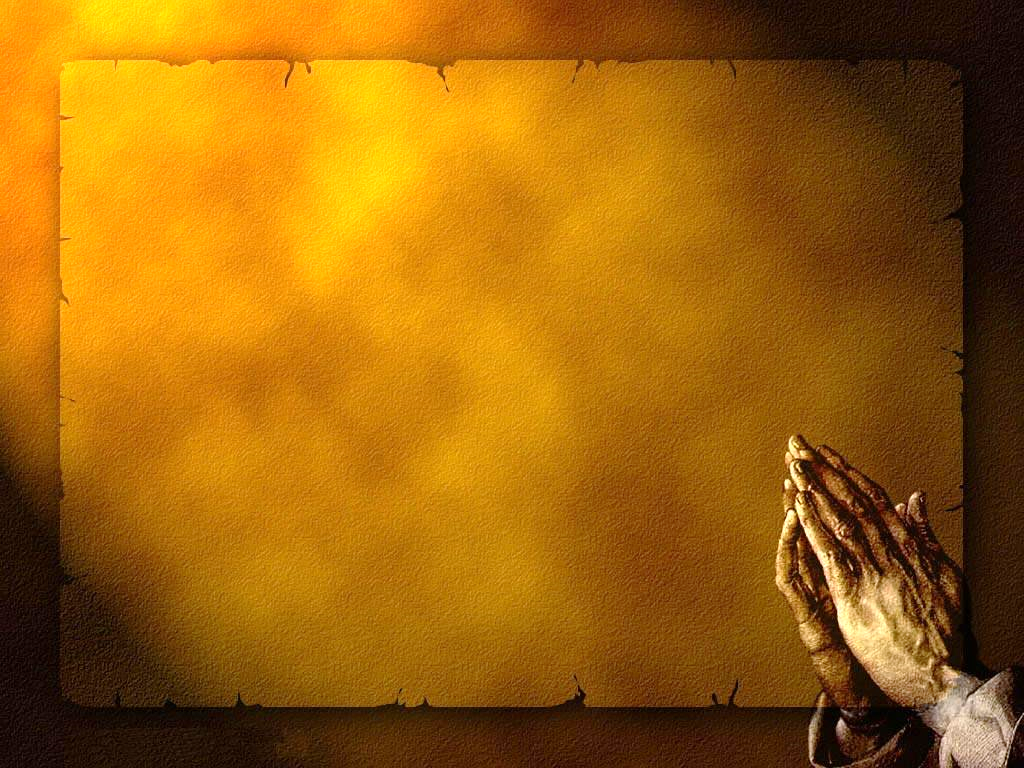 Drawing Near to God
by the Practice of Praying
We Need to Pray with Confidence
(Heb. 4:14-16; 10:19-22)
Hebrews 4:14 (ESV) 
14  Since then we have a great high priest who has passed through the heavens…
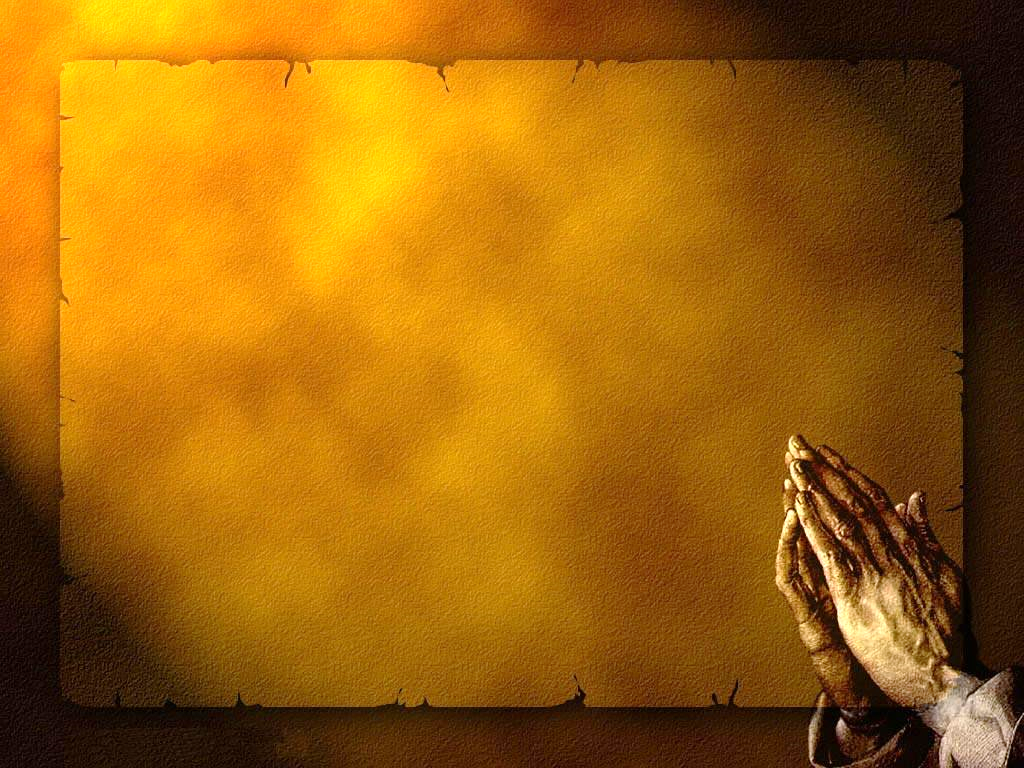 Drawing Near to God
by the Practice of Praying
We Need to Pray with Confidence
(Heb. 4:14-16; 10:19-22)
Hebrews 9:16-17 (ESV) 
16  For where a will is involved, the death of the one who made it must be established.  17  For a will takes effect only at death, since it is not in force as long as the one who made it is alive.
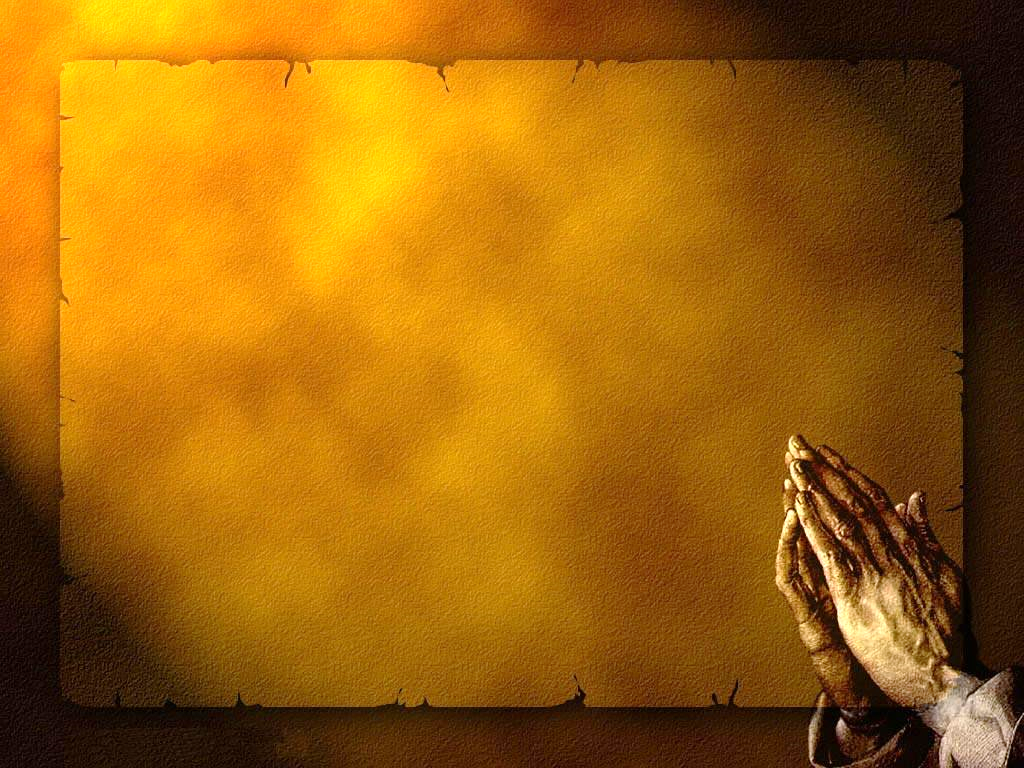 Drawing Near to God
by the Practice of Praying
We Need to Pray with Confidence
(Heb. 4:14-16; 10:19-22)
Hebrews 10:19-20 (ESV) 
19  Therefore, brothers, since we have confidence to enter the holy places by the blood of Jesus, 20  by the new and living way that he opened for us through the curtain, that is, through his flesh,
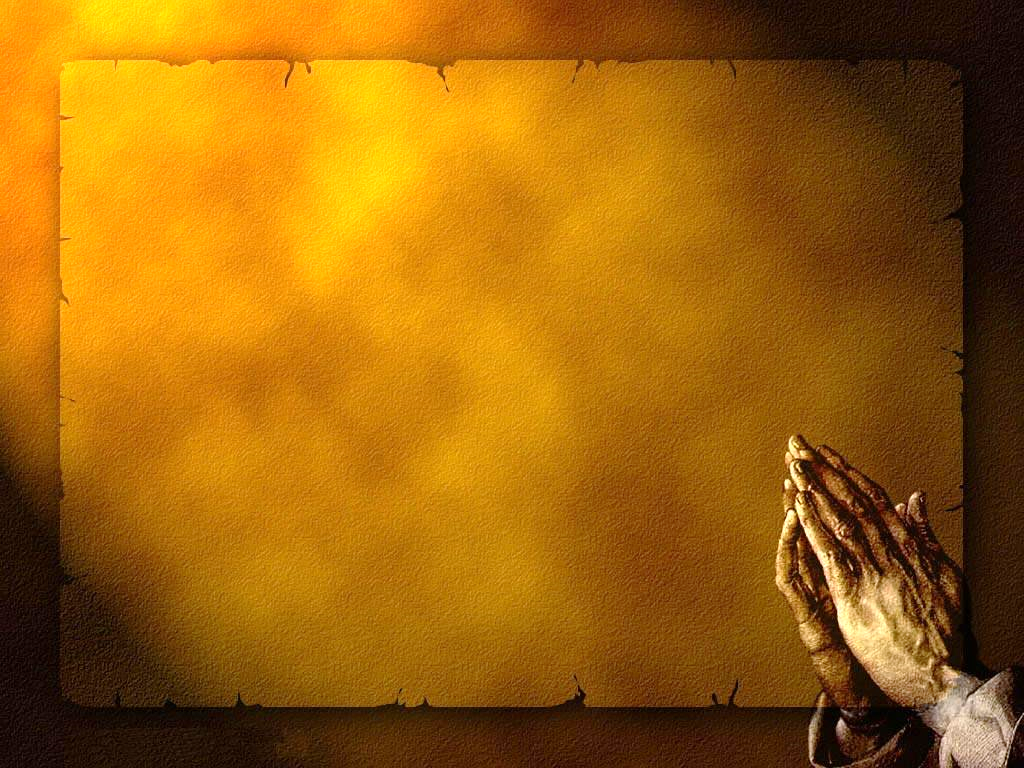 Drawing Near to God
by the Practice of Praying
We Need to Pray with Confidence
(Heb. 4:14-16; 10:19-22)
Hebrews 10:21-22 (ESV) 
21  and since we have a great priest over the house of God,  22  let us draw near with a true heart in full assurance of faith...
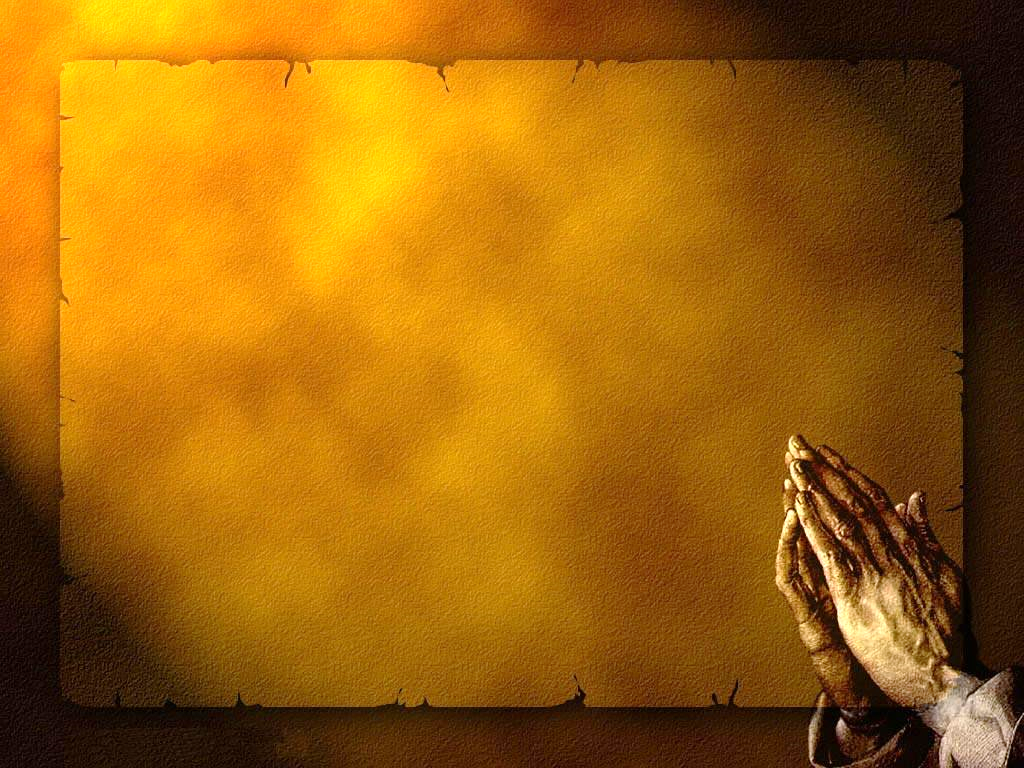 Drawing Near to God
by the Practice of Praying
We Need to Pray with Confidence
(Heb. 4:14-16; 10:19-22)
Hebrews 4:14 (ESV) 
14  Since then we have a great high priest who has passed through the heavens, Jesus, the Son of God, let us hold fast our confession.
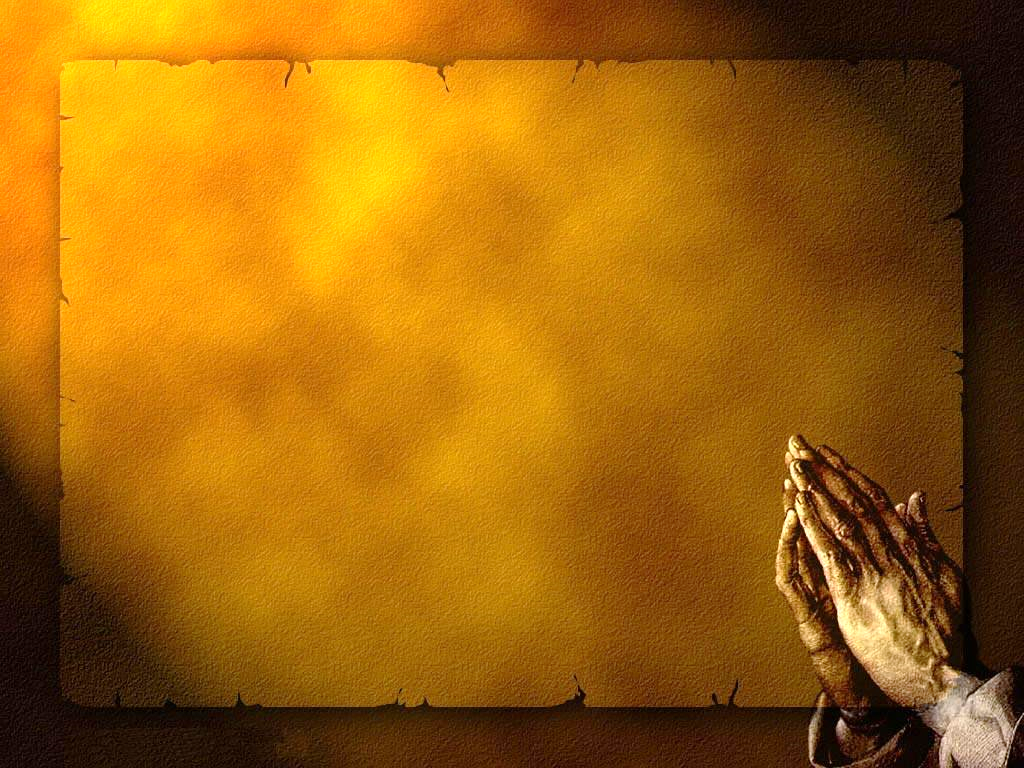 Drawing Near to God
by the Practice of Praying
We Need to Pray with Confidence
(Heb. 4:14-16; 10:19-22)
Hebrews 7:25 (ESV) 
25  Consequently, he is able to save to the uttermost those who draw near to God through him, since he always lives to make intercession for them.
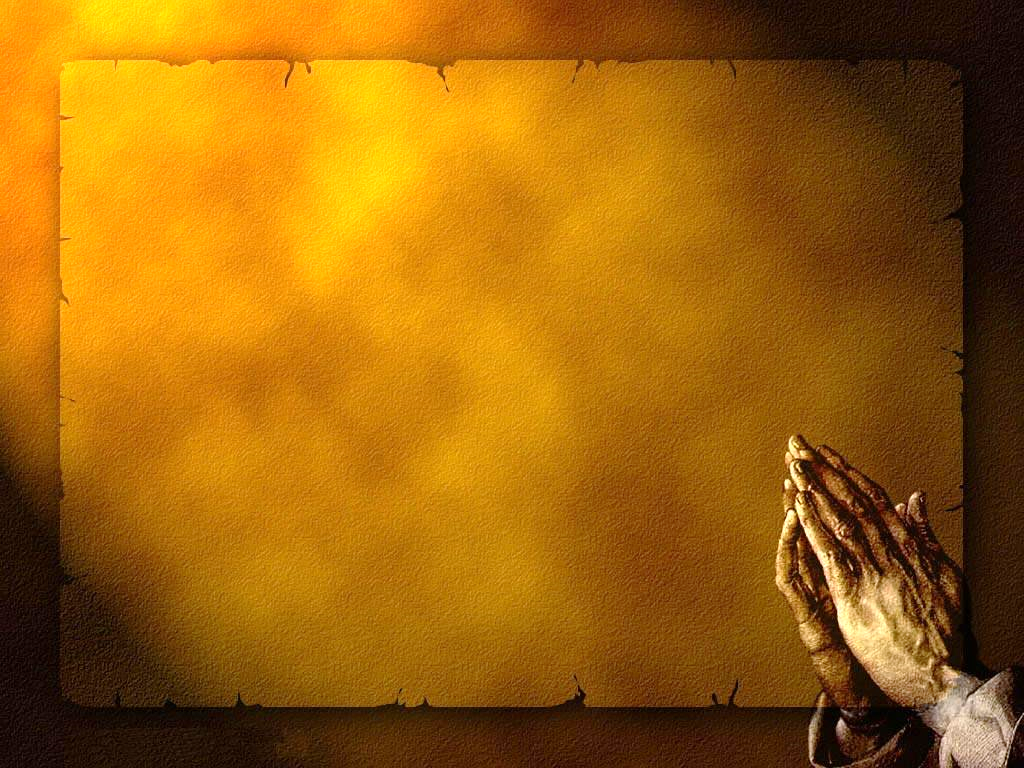 Drawing Near to God
by the Practice of Praying
We Need to Pray with Confidence
(Heb. 4:14-16; 10:19-22)
Hebrews 4:16 (ESV) 
16  Let us then with confidence draw near to the throne of grace, that we may receive mercy and find grace to help in time of need.
1 John 1:9 (ESV) 
9  If we confess our sins, he is faithful and just to forgive us our sins and to cleanse us from all unrighteousness.
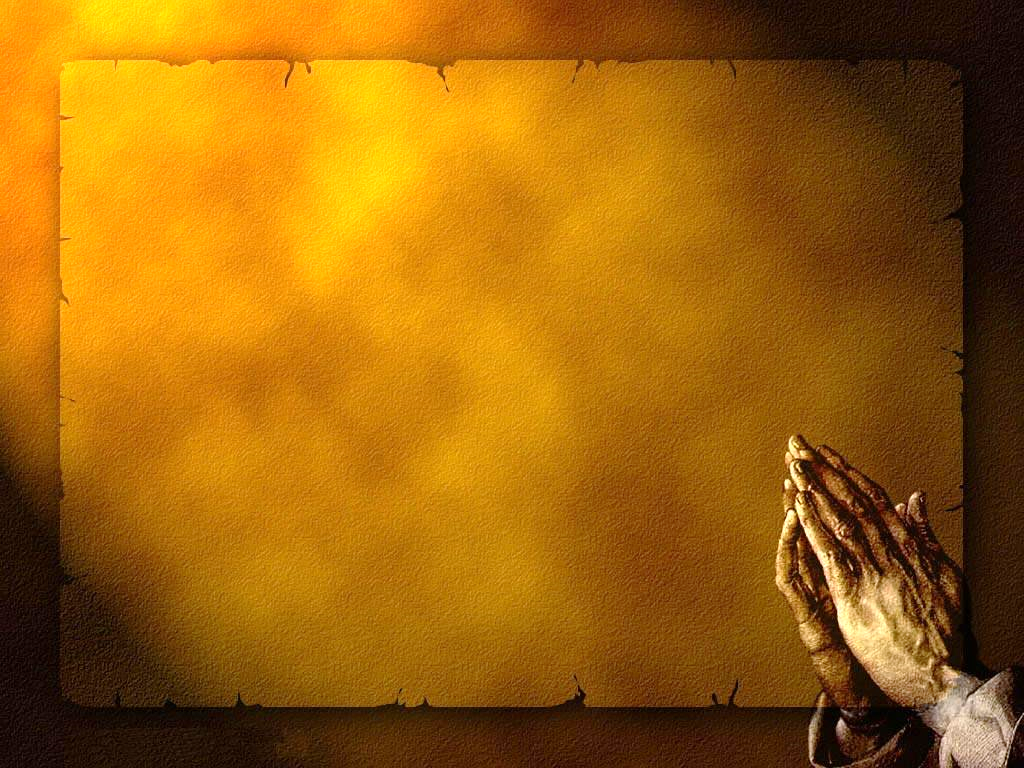 Drawing Near to God
by the Practice of Praying
We Need to Pray with Confidence
(Heb. 4:14-16; 10:19-22)
Hebrews 4:16 (ESV) 
16  Let us then with confidence draw near to the throne of grace, that we may receive mercy and find grace to help in time of need.
1 John 2:1 (ESV) 
1  My little children, I am writing these things to you so that you may not sin. But if anyone does sin, we have an advocate with the Father, Jesus Christ the righteous.
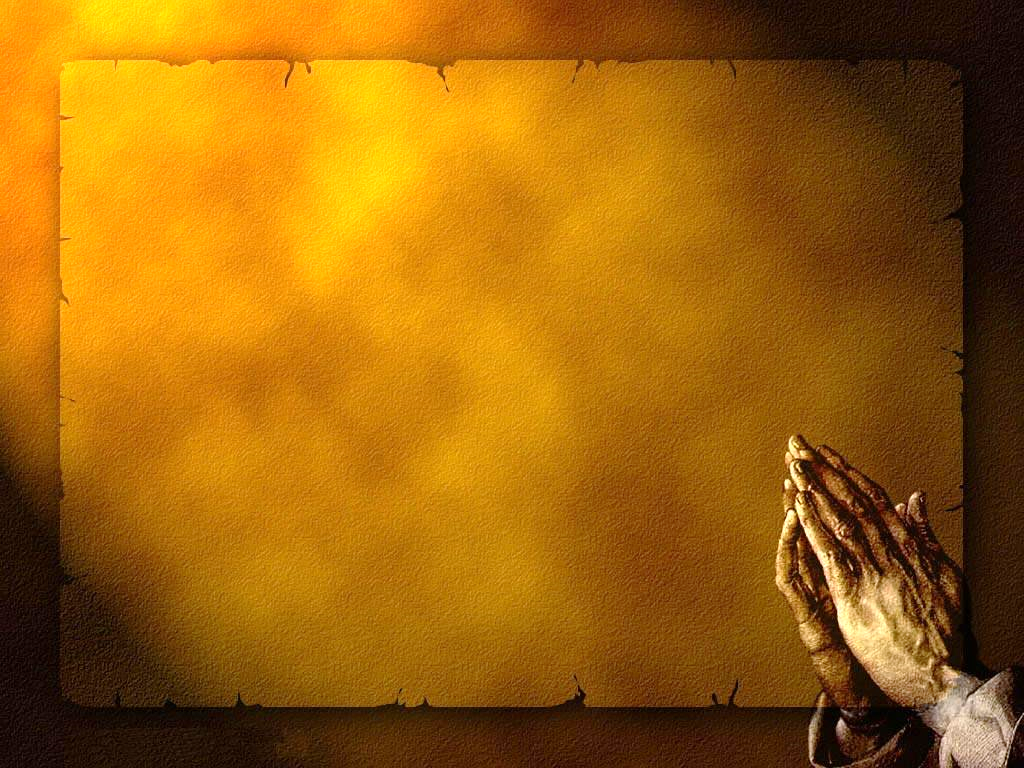 Drawing Near to God
by the Practice of Praying
We Need to Pray with Confidence
(Heb. 4:14-16; 10:19-22)
Hebrews 4:16 (ESV) 
16  Let us then with confidence draw near to the throne of grace, that we may receive mercy and find grace to help in time of need.
Romans 8:34 (ESV) 
34  Who is to condemn? Christ Jesus is the one who died—more than that, who was raised—who is at the right hand of God, who indeed is interceding for us.
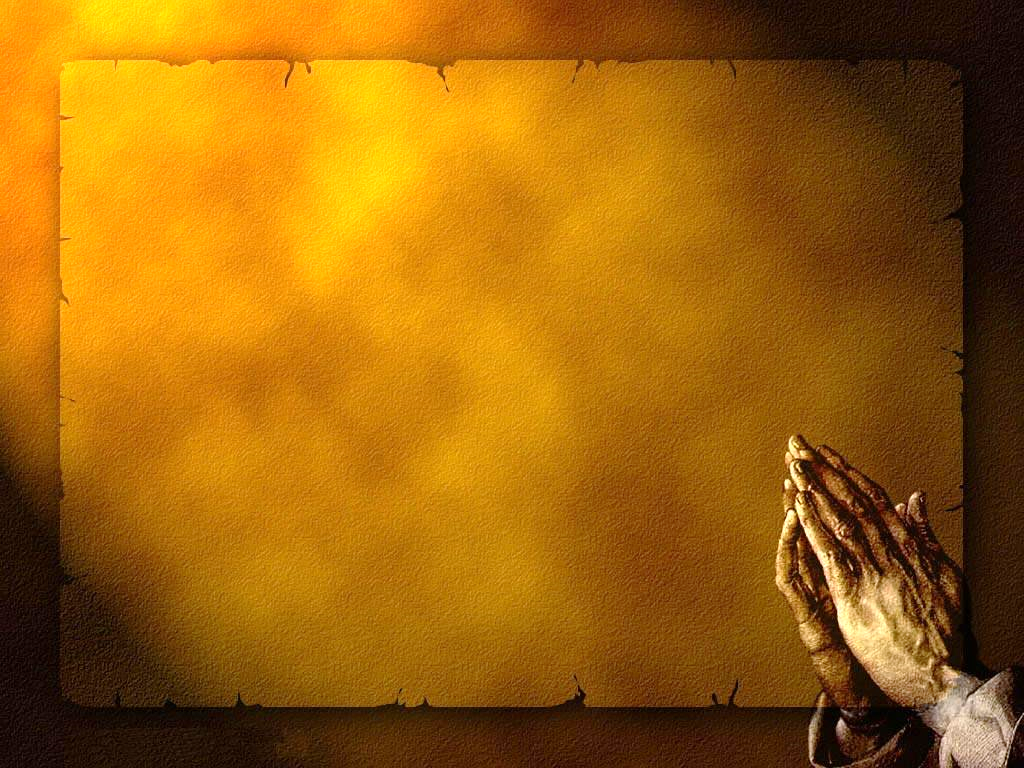 Drawing Near to God
by the Practice of Praying
We Need to Pray with Confidence
(Heb. 4:14-16; 10:19-22)
Hebrews 4:16 (ESV) 
16  Let us then with confidence draw near to the throne of grace, that we may receive mercy and find grace to help in time of need.
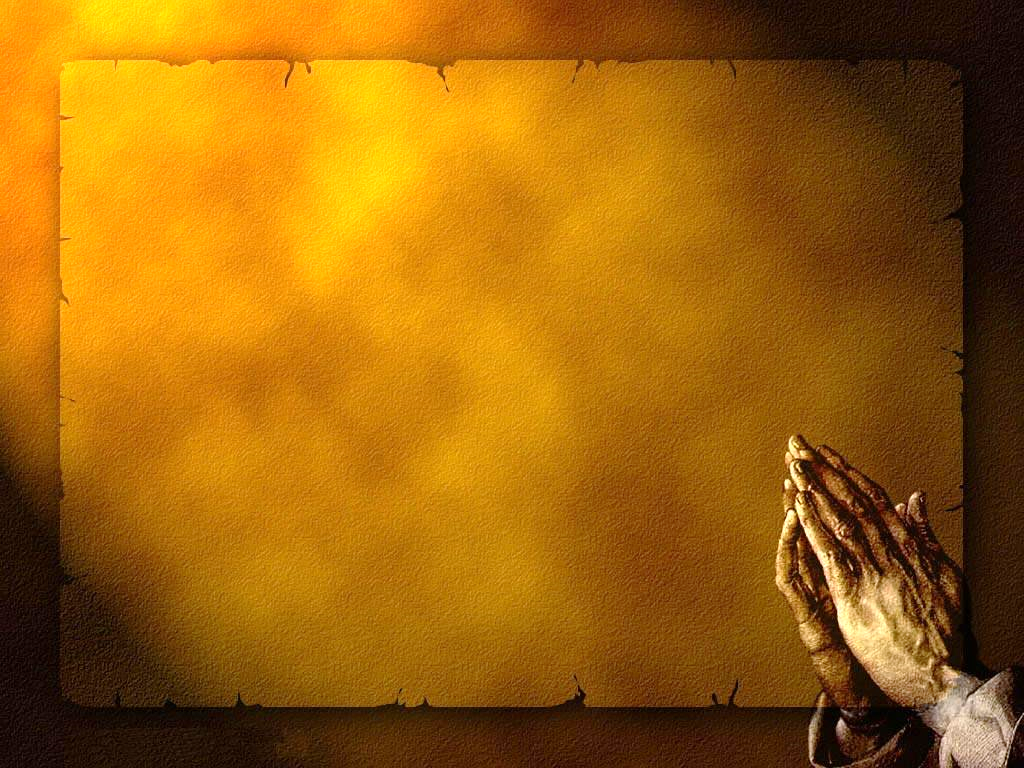 Drawing Near to God
by the Practice of Praying
We Need to Pray with Cleanliness
Hebrews 10:22 (ESV) 
22  let us draw near with a true heart in full assurance of faith, with our hearts sprinkled clean from an evil conscience and our bodies washed with pure water.
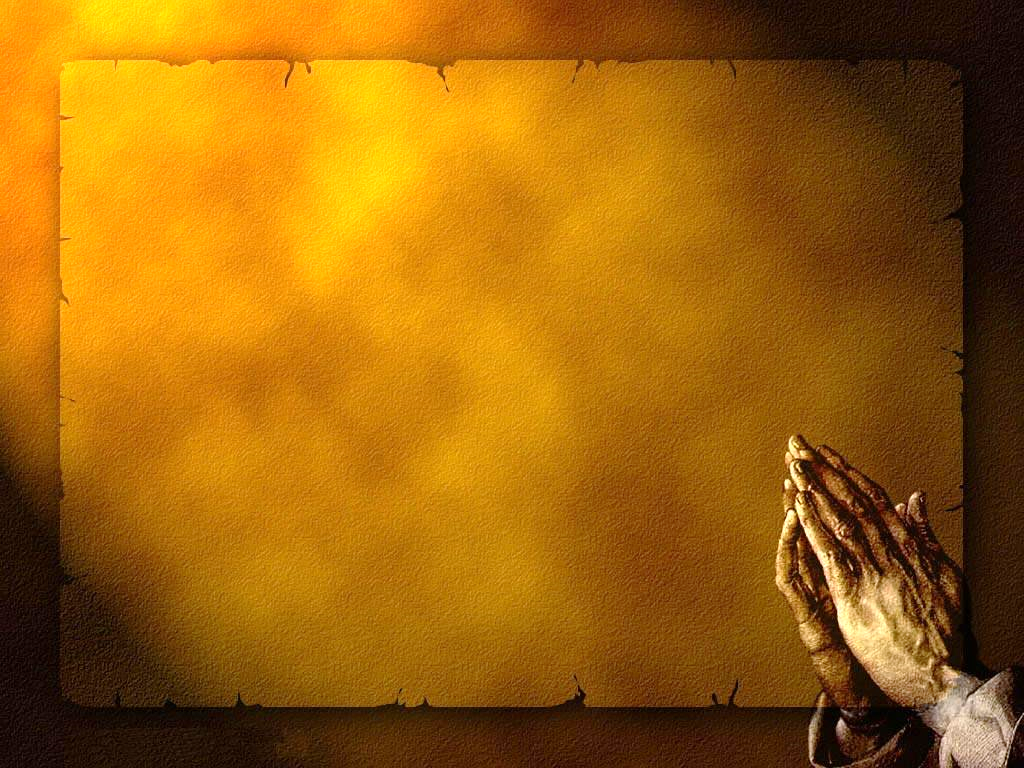 Drawing Near to God
by the Practice of Praying
We Need to Pray with Cleanliness
James 4:8 (ESV) 
8  Draw near to God, and he will draw near to you. Cleanse your hands, you sinners, and purify your hearts, you double-minded.
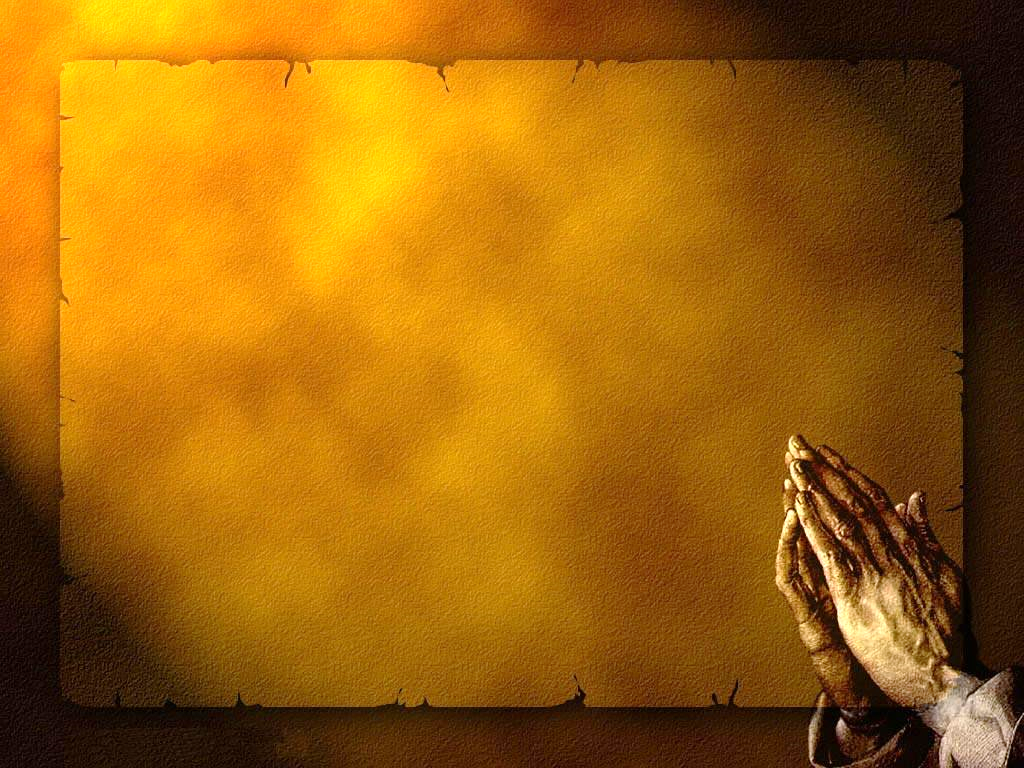 Drawing Near to God
by the Practice of Praying
We Need to Pray with Consistency
1 Thessalonians 5:17 (ESV) 
17  pray without ceasing,
We must desire to pray!
Rescue from temptation (Jas. 1:13-14; Matt. 26:41)
Relief from illness (Jas. 5:14)
Release from sin (1 Jn. 1:9; Acts 8:22)
Resistance from the wiles of the devil (Eph. 6:10-18)
Requirements for life (Matt. 6:11; 7:7-11)